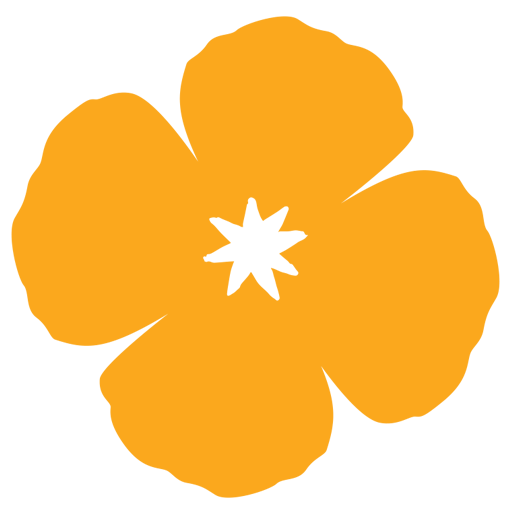 CalHOPE Support ProgramSupervisors’ Meeting February 8, 2024
Device Survey
I need CAMHPRO, CHAA, FACTR, HEC, NAMI-CA, SHIELDS, and Vision y Compromiso to complete the survey.
The Dept. of Health Care Services is requiring us to survey the agencies to collect information on the devices and other state grants received. 
We also need to determine if any agency needs to return devices.
Powerbi Reports—You can now search by county!
Invoices
Invoices are due 15 days after the end of the month. 
We are missing invoices from September from USC Tele-Behavioral Health.
We have not received December invoices from Divine Truth and Happier Life Project.
To date, we have received 5 January invoices!
Newsletter and Updated Expenditure Reports
The newsletter is now going out on a monthly basis. We have noticed a large drop in number of SS opening it.
I have sent updated expenditure reports through December, to all agencies that are ending by the end of March.
After the January invoices are submitted, I will send updated expenditure reports to the remaining subs.
Program’s End Reporting
Your contract requires you to document the time and place of each training session, the content of the session, the number of participants and their titles.
Several agencies have asked if they can provide CalHOPE highlights for our final report.
I would love to receive your highlights, maybe one or two photos, compelling stories of hope, and big events.
February is African-American/Black History Month
According to the 2022 American Community Survey, 40% of Californians are Latino, 35% are white, 15% are Asian American or Pacific Islander, 5% are Black, 4% are multiracial, and fewer than 1% are Native American or Alaska Natives. 
However, due to California’s large size, one out of every 20 people of African descent in the U.S., lives in California.
To date, in the CHSP, we have served 8,510 (14%) A-A/Blacks in indiv/fam sessions and 10,091 (20%) in group sessions.
February is African-American/Black History Month
Serving People of African Descent/Black.
Gigi Crowder, L. E., Executive Director, NAMI-Contra Costa
Meghan Miller, Licensed Marriage and Family Therapist, Infant-Family and Early Childhood Mental Health Specialist Reflective Practice II; Family Services Administrator, SHIELDS
Ariam Araya, CalHOPE outreach worker, Center for Empowering Refugees and Immigrants CERI serving mostly Eritrean and Ethiopian clients.
Next Meeting:
Thursday, February 22nd, 
11-11:30 am
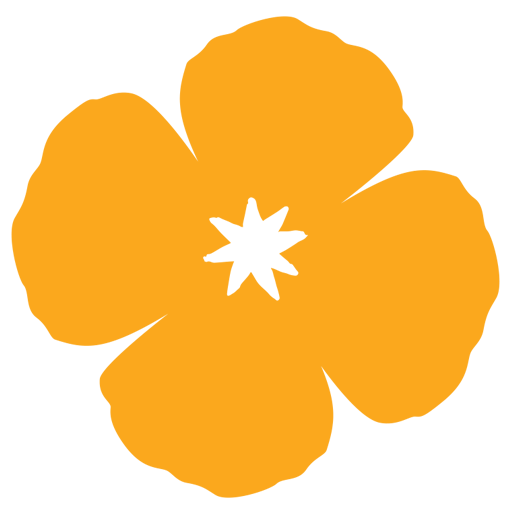 https://www.calmhsa.org/CalHOPE/
Jasi.Milton@calmhsa.org